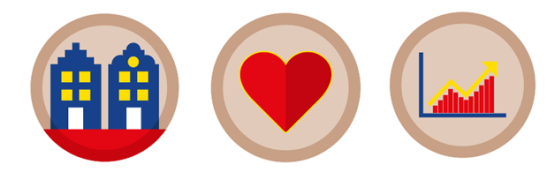 Transformeer je zorg
: Lean Leiderschap in actie voor kwaliteit
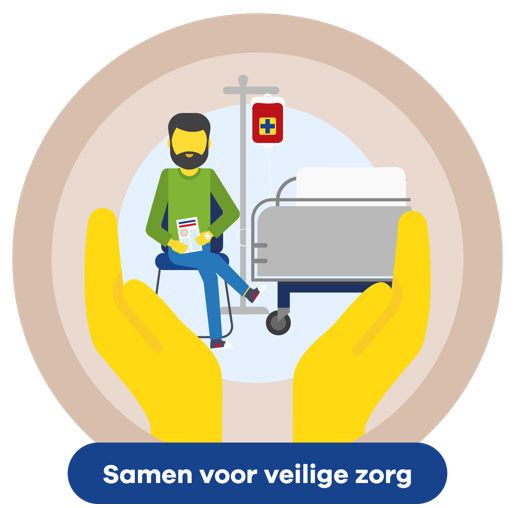 LIDZ verbeterfestival 14 juni 2024 11:10 – 12:00
Peter Bocxe, senior adviseur kwaliteit
Erno Leenaarts, hoofd kwaliteit en klachten
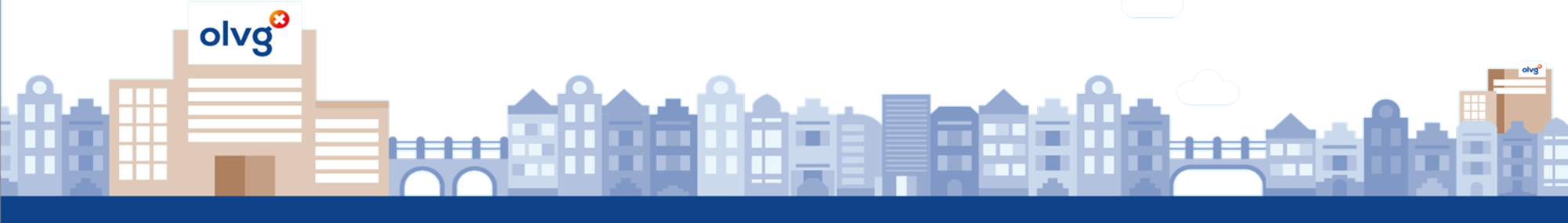 Programma
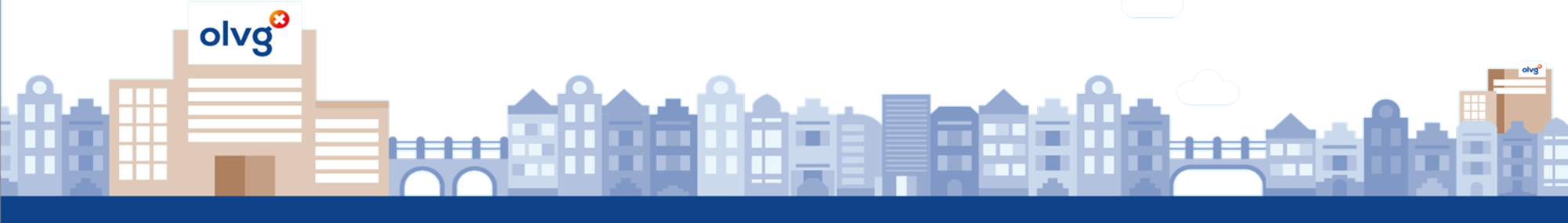 OLVG
Besturingsmodel
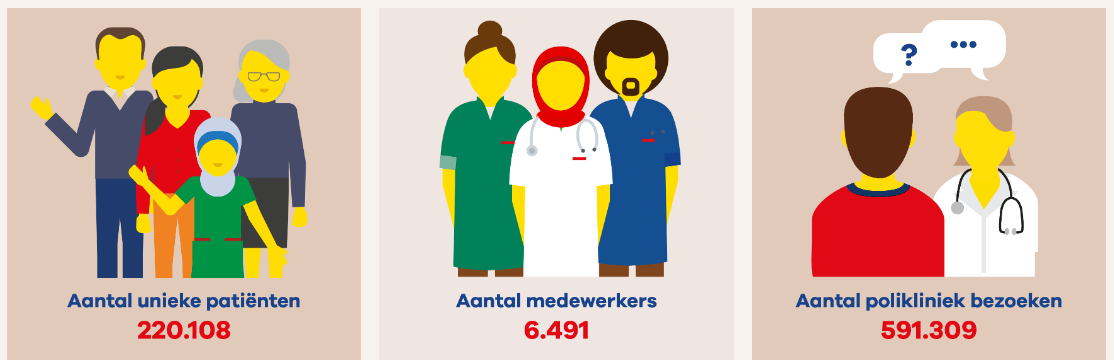 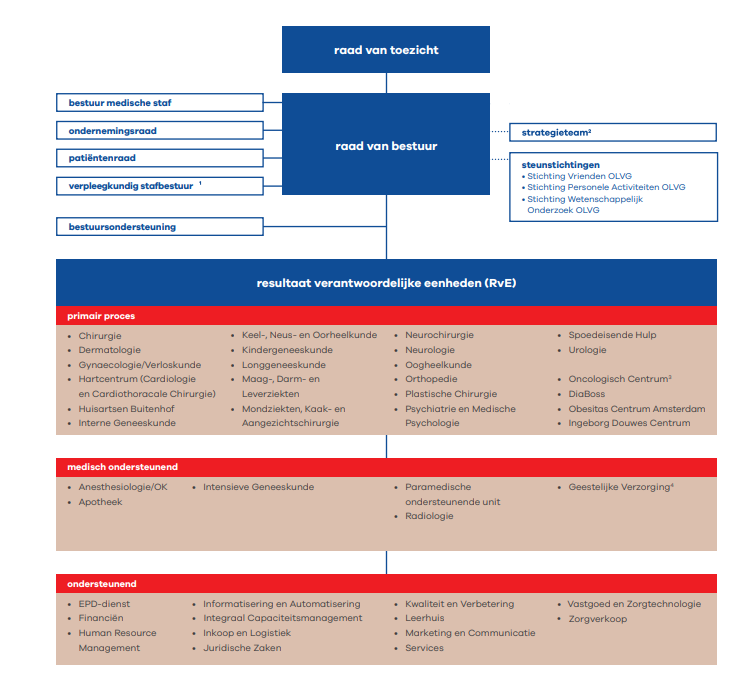 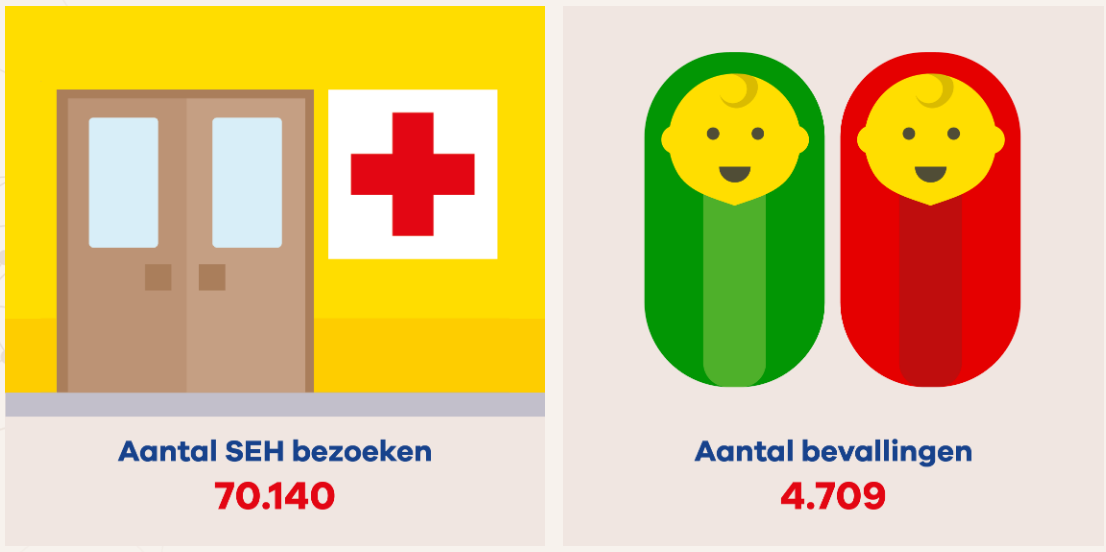 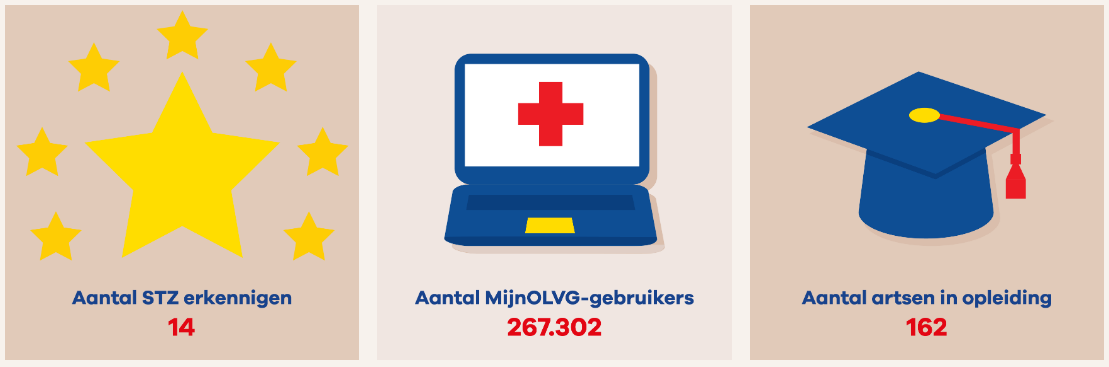 Transformeer je zorg: Lean Leiderschap in actie voor kwaliteit
[Speaker Notes: Het OLVG is een opleidingsziekenhuis met een groot aanbod aan medisch-specialistische, paramedische en verpleegkundige opleidingen en initieert toegepast patiëntgebonden wetenschappelijk onderzoek. 
Om de samenwerking op deze terreinen verder uit te breiden, hebben het OLVG en het AMC een overeenkomst gesloten. Het OLVG heeft daarbij de exclusieve status van Teaching Hospital gekregen.
Het OLVG is één van de 26 topklinische ziekenhuizen die samenwerken in de Vereniging Samenwerkende Topklinische Opleidings Ziekenhuizen (STZ). Daarnaast vormt het OLVG samen met 6 andere STZ ziekenhuizen het samenwerkingsverband Santeon
 
Het OLVG kent een gedecentraliseerd besturingsmodel met 26 resultaatverantwoordelijke units. Dit unitmodel geeft invulling aan de integratie van de medisch specialist in het ziekenhuisbedrijf. In elke unit vervult een medisch specialist de rol van unitvoorzitter, daarin ondersteund door een bedrijfsleider De units zijn, binnen de daarvoor gestelde kaders, verantwoordelijk voor de dagelijkse beslissingen en de uitvoering van strategie en beleid. 

◘ Erno: Het is  dus best een grote organisatie met nogal wat lagen.. Hoe sluiten deze lagen op elkaar aan. → ANTWOORD: We hebben het goed geregeld met diverse overlegstructuren, taken verantwoordelijkheden zijn belegd, Trots op hoe goed het liep]
Moment X
Transformeer je zorg: Lean Leiderschap in actie voor kwaliteit
[Speaker Notes: Ikaros (> Ikaroos) is een figuur uit de Griekse mythologie, bekend van de vliegtocht samen met zijn vader Daedalus (> Dedaloes)
De val van Icarus (Ikaroos), afgebeeld door de Vlaamse schilder Jacob Peter Gowy.

Icarus en Daedalus worden door koning Minos gevangen gehouden op Kreta. 
Daedalus bedenkt een manier om te ontsnappen: hij bouwt vleugels van een houten raamwerk, bezet met veren dat met WAS is vastgezet. 
Daedalus waarschuwt zijn zoon Icarus om niet te hoog en dicht bij de zon te vliegen omdat de WAS zou gaan smelten.
Door zijn ‘overmoed’ en overdreven trots’ vloog Icarus te dicht bij de zon
De WAS smolt toch, zijn vleugels braken en Icarus stortte te pletter in de Egeïsche zee. 
De vergelijking hier…. Icarus zou je kunnen zien als het management die geen oren heeft voor de adviezen en waarschuwingen van K&V die Daedalus zou kunnen voorstellen. ]
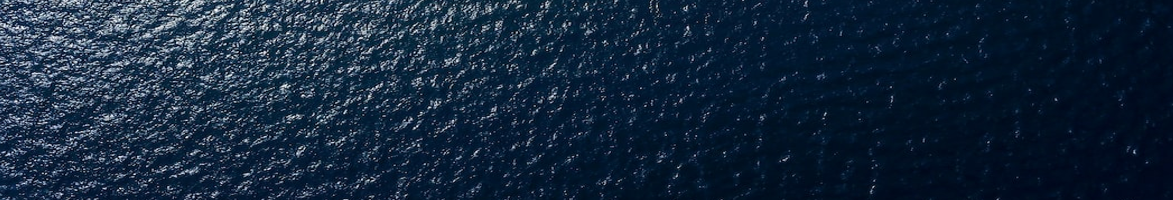 CRISIS
!
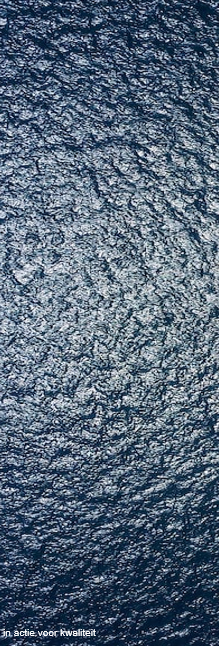 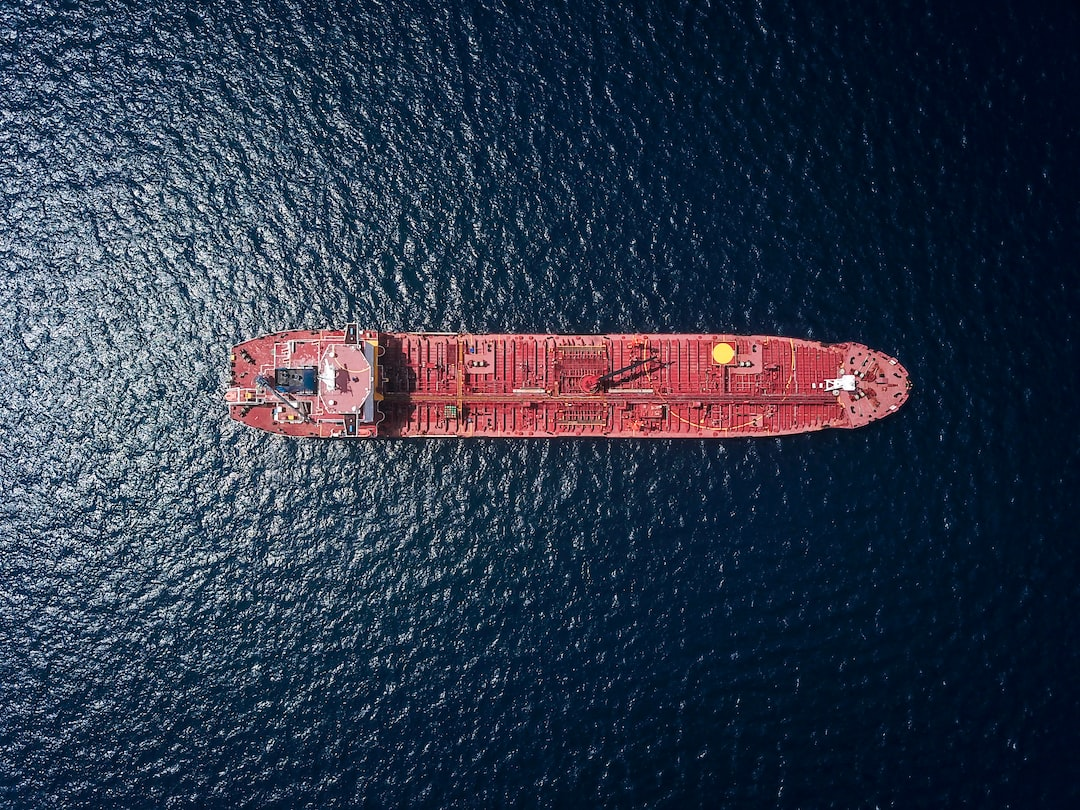 Transformeer je zorg: Lean Leiderschap in actie voor kwaliteit
[Speaker Notes: Qualicor accreditatie audit → Uitgesteld besluit 
◘ Niet in control, gaten in onze fundering - Bij de PDCA zijn C en A onvoldoende in beeld (conform audit  2018!) 
	* Onvoldoende stuurinformatie naar de behoefte van de gebruiker; dashboard kwaliteit, powerBi en EPIC 

◘ Beleid en structuur aanwezig, maar is erg complex
Niet helder wie waarvoor verantwoordelijk is en wie wat doet wanneer
Afspraken worden niet nagekomen
Onvoldoende sturing
◘ Veel focus op excelleren en innovatie: risico onvoldoende aandacht voor huis op orde
◘ Noodzaak cultuur- én gedragsverandering →Eigen Wijzen 

→→STRESS We zijn hard gaan lopen 
Realiseren van “wij zij niet in control → Top down → directieve leiderschapstijl → Weerstand]
Wat houd je als leidinggevende tegen om de focus op kwaliteit te houden
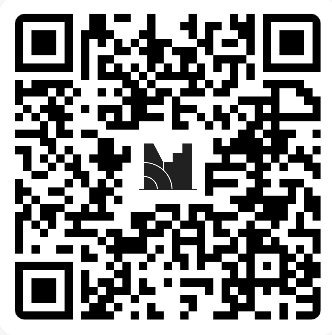 Welke drempel ervaar je zelf om de focus op kwaliteit te houden in jouw organisatie? 
 
Welke actie heb je hierop ingezet?
LINK
Transformeer je zorg: Lean Leiderschap in actie voor kwaliteit
[Speaker Notes: Eventueel mentimeter / evt 4 – all 

De zaal in en toelichting vragen]
Onderwerpen ter verbetering
Onduidelijke taakverdeling en verantwoordelijkheden
Onvoldoende structuur om kwaliteit te bespreken 
Onvoldoende afstemming tussen de verschillende organisatielagen
Gebrek aan stuurinformatie 
Onvoldoende in control op de PDCA 
Een gebrek aan reflectie en onderling aanspreken
Focus op innovatie waardoor minder op ‘Basis op orde’
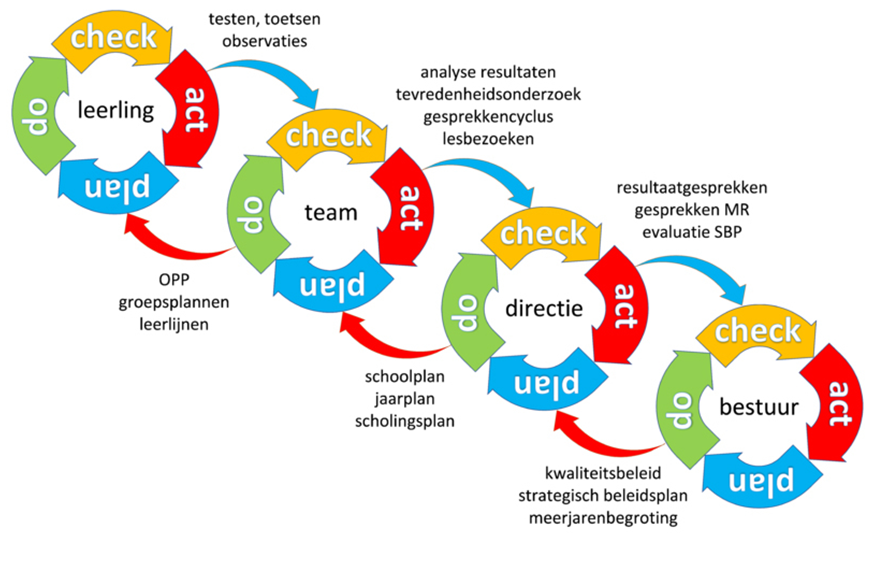 Transformeer je zorg: Lean Leiderschap in actie voor kwaliteit
Twee methoden voor een collectieve ambitie
Beleid, goedkeuringen en top-down cascade  
Creëer duidelijk beleid en besturingssystemen en houd formele leiders ter verantwoording
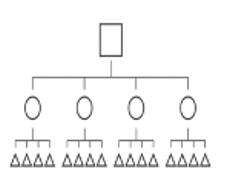 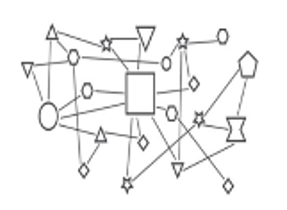 Identificeer enkele eenvoudige  fundamentele regels die voor iedereen gelden en die functioneren in een context van grotere individuele vrijheid.
(op)volgend 
Sturend van buitenaf
Complexe regels - Verandering in graad
Appellerend  
Sturing van binnenuit
Simpele regels – Verandering in natura
Transformeer je zorg: Lean Leiderschap in actie voor kwaliteit
[Speaker Notes: Verandering in graad: een verschil in niveau, intensiteit of mate van verandering, zonder noodzakelijkerwijs de kern of essentie van iets te wijzigen.

"verandering in natura“: fundamentele verandering in de aard of essentie van iets. Het impliceert een verschuiving of transformatie die dieper gaat dan oppervlakkige veranderingen en invloed heeft op de kern of het wezenlijke aspect van een situatie, systeem of entiteit.]
Verbeteraanpak
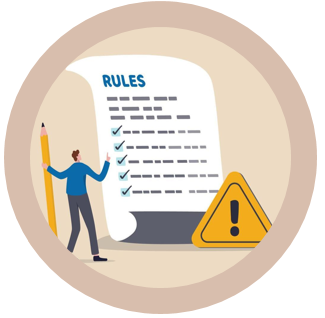 Gezamenlijke uitvoering
Stellen kaders
Transformeer je zorg: Lean Leiderschap in actie voor kwaliteit
[Speaker Notes: Crisis → Dichter op de bal 
◘ Top Down Fundament verstevigd – Kaders en duidelijk verwachtingen 
	- Actieteam Qualicor → Strategie en beleid bepaald en sturing o.b.v. resultaten
	- Uitwerking door kleine actiegericht VIR-projectgroepen met verbinding input Qualicor en van de werkvloer/inhoudsdeskundigen
	- VIR-handboeken → RACI - Verantwoordelijkheden en taken geëxpliceerd → bepalend voor gedrag en inhoudelijke handelswijze 
	- Stuurinformatie en OLVG-breed transparant inzichtelijk 
	- Verplicht DKM aanstellen in RVE

◘ Samen voor veilige zorg  > uitvoering 
	- Auditbeleid aangepast 
		→ Waarderend auditen door meer auditoren uit alle relevante functies 
		→ aandachtsweken  
		→ flitstracers – oók RvB en 2e echelon GAMBA-walk
	- DKM nemen grote rol en eigen positie gepakt
	- Cultuur programma → a) Leiderschapsprogramma – b) uitspreekcirkel
	- OLVG-Kennisspel]
Doorgevoerde verbeteringen
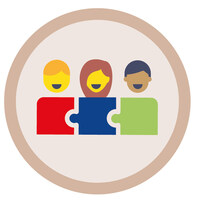 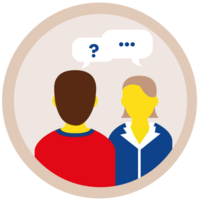 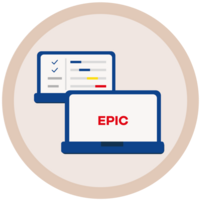 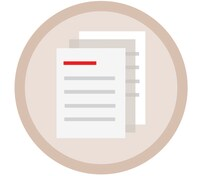 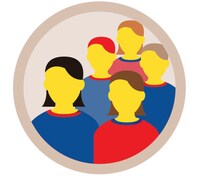 PDCA -besprekingen in RVE’s met alle echelons
Nieuw Beleid 
en werkwijzen
Audits → 
gesprek over kwaliteit
Dashboards → 
EPIC en PowerBI
Decentraal kwaliteit Medewerker in elke RVE
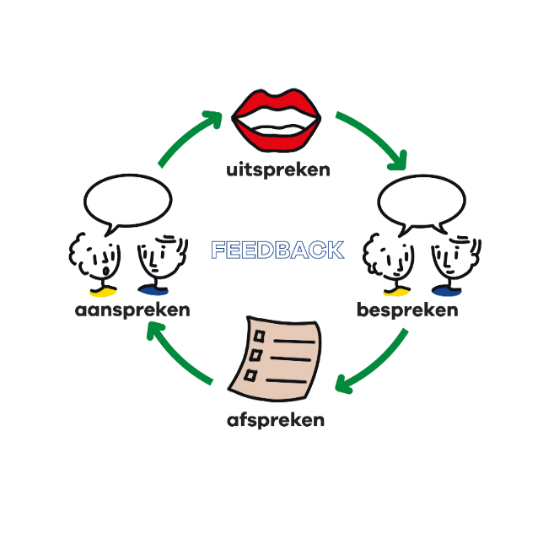 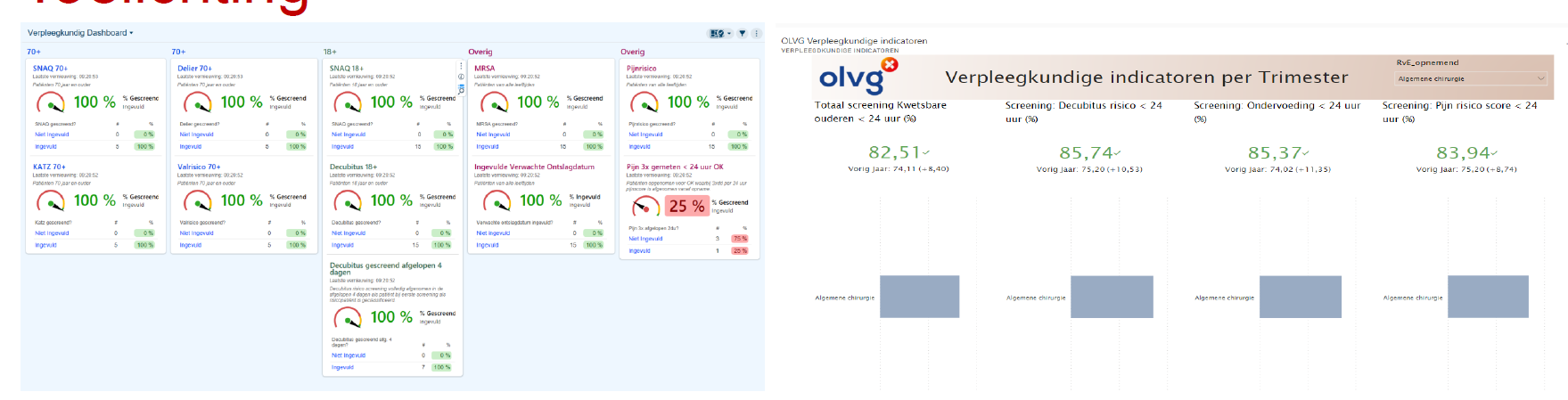 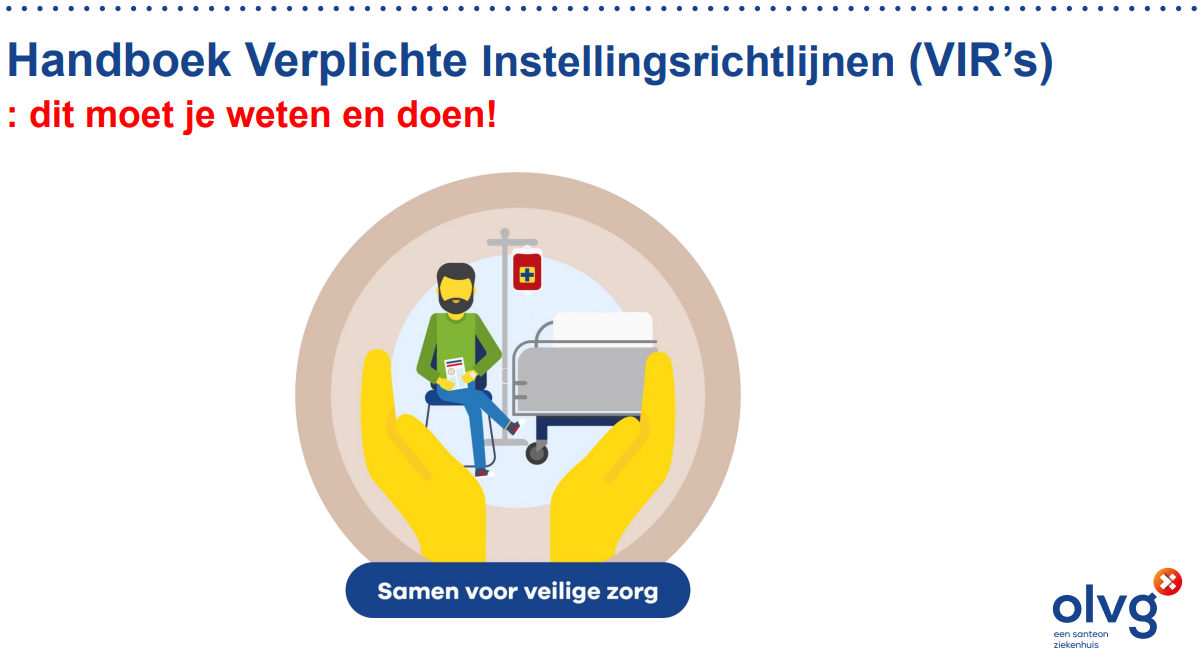 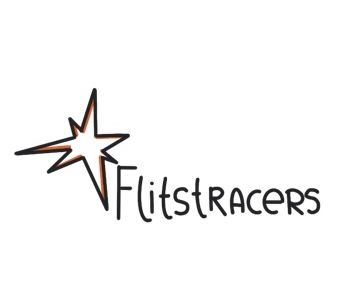 1.240
op orde 90%
Kwaliteit in zicht Toetsweken
Veilige en open cultuur
Transformeer je zorg: Lean Leiderschap in actie voor kwaliteit
[Speaker Notes: Toelichting:
1) PDCA: We hadden in 2022 een Kwaliteitscyclus opgesteld. → Het auditteam constateerde dat lijn functionarissen hier onvoldoende van op de hoogte waren en/of er opvolging aan gaven, Inclusief de RVB. Hier is vanuit de RVB en hoger management op gestuurd. Ook is er tot primair proces niveau duidelijk gebracht in verantwoordelijkheden en taken door directe aansturing door LG aan de hand van het VIR-handboek met hierin de RACI verwerkt. Maandelijks kwaliteitsoverleg in de RVE met de 4 verschillende echelons, DKM en accounthouder

2) Nieuw Beleid en werkwijzen; Aanpassingen in diverse protocollen en systemen, communicatie hierover en checks door audits: COPO, Patiëntidentificatie en Verificatie, doorpakken intern auditbeleid voor 2024, Borging integrale risico inventarisatie in de jaarcyclus en jaarplannen, ‘verplichte’ kwaliteitsbesprekingen in de RVE’s, T-gesprekken gezamenlijke kwaliteitsbesprekingen in OPEN MO en open communicatie resultaten performance in weekstart

3) DKM’s: voor het borgen van de PDCA-cyclus, kwaliteit en patiëntveiligheid; Verantwoordelijkheden en taken van DKM’s aangepast en verplichting dat elke RVE DKM-uren inzet ter borging van de PDCA-cylcus en kwaliteit.

4) Audits: RVE verplichte interne audits binnen de eigen afdelingen te lopen (Flitstracers) om gesprek op kwaliteit aan te gaan en focus ter vergroten op kwaliteit en bedoeling van achtergrond VIR’s te verduidelijken. In samenhang met de Uitspreekcirkel en kwaliteitsbesprekingen willen wij hiermee de cultuur ombuigen naar eigenaarschap pakken en verantwoordelijkheid nemen voor patiëntveiligheid d.m.v. van moeten naar willen.  

5) Dashboards: Herontwerp en validatie EPIC-dashboard, wordt gebruikt voor dagelijkse monitoring en bijsturing screening op vpk indicatoren. Installatie PowerBI dashboard. Resultaten dashboards (ontslagbrieven, vpk indicatoren), audits (Flitstracers, Toetsweken, IP) en rapporten (scholing status) bespreken in Weekstart, OpenMO, T-gesprekken en accountgesprekken]
Koerswijziging Eerst focus op vooral productie en innovatie en nu ook op kwaliteit
Door verbeterde structuur en gezamenlijke verantwoordelijkheid voor kwaliteit zijn we in control
Focus op de basis op orde
Een gedegen PDCA-cyclus met stuurinformatie en overlegstructuur
Gericht sturen op cultuur- én gedragsverandering
Transformeer je zorg: Lean Leiderschap in actie voor kwaliteit
Conclusie
OLVG
Transformeer je zorg: Lean Leiderschap in actie voor kwaliteit
afsluiting
dank voor je aandacht
Transformeer je zorg: Lean Leiderschap in actie voor kwaliteit
Stap in de toekomst van zorgverbetering tijdens deze sessie. We hebben bij OLVG recent een koerswijziging gerealiseerd die door de hele organisatie gevoeld wordt. Onder het motto "Samen voor Veilige Zorg" hebben we onze focus verlegd naar kwaliteit en zijn we gestart met open gesprekken hierover.
Tijdens deze sessie delen we onze ervaringen en de instrumenten die we hebben ingezet om deze verandering te bewerkstelligen. Leer hoe Lean leiderschap ons geholpen heeft om een cultuur van kwaliteit en samenwerking te creëren en ontdek hoe ook jouw organisatie kan profiteren van deze aanpak.
Host: OLVGPeter Bocxe, senior adviseur kwaliteitErno Leenaarts, hoofd kwaliteit en klachtenThema’s: Continu Verbeteren, Lean leiderschap en Duurzame OrganisatieontwikkelingPraten 70%, Poetsen 30%
Transformeer je zorg: Lean Leiderschap in actie voor kwaliteit
Vragen en ideeën
Doel; Wat is de kernboodschap die we over willen brengen. >  
Aanleiding acute situatie, die vraagt om een veranderproces in een korte tijd vanuit het management perspectief. 
Zorg dat verantwoordelijkheden en taken helder zijn belegd en dat er op gestuurd wordt. 

Uitgangspunten
Veel beeld, alleen echt noodzakelijke tekst op dia
Veel narratief, vertellen
Opbouw vlgs tijdlijn 

Hoe bereiken wij het interactieve deelname 
Idee voor presentatie: Duo presentatie.. Onderlinge discussie tussen presentatoren; de ander vraagt verduidelijking op wat de eerste zei – Management versus werkvloer / lean
Transformeer je zorg: Lean Leiderschap in actie voor kwaliteit
Structuur
Transformeer je zorg: Lean Leiderschap in actie voor kwaliteit
Instrumenten
Transformeer je zorg: Lean Leiderschap in actie voor kwaliteit
Moment X
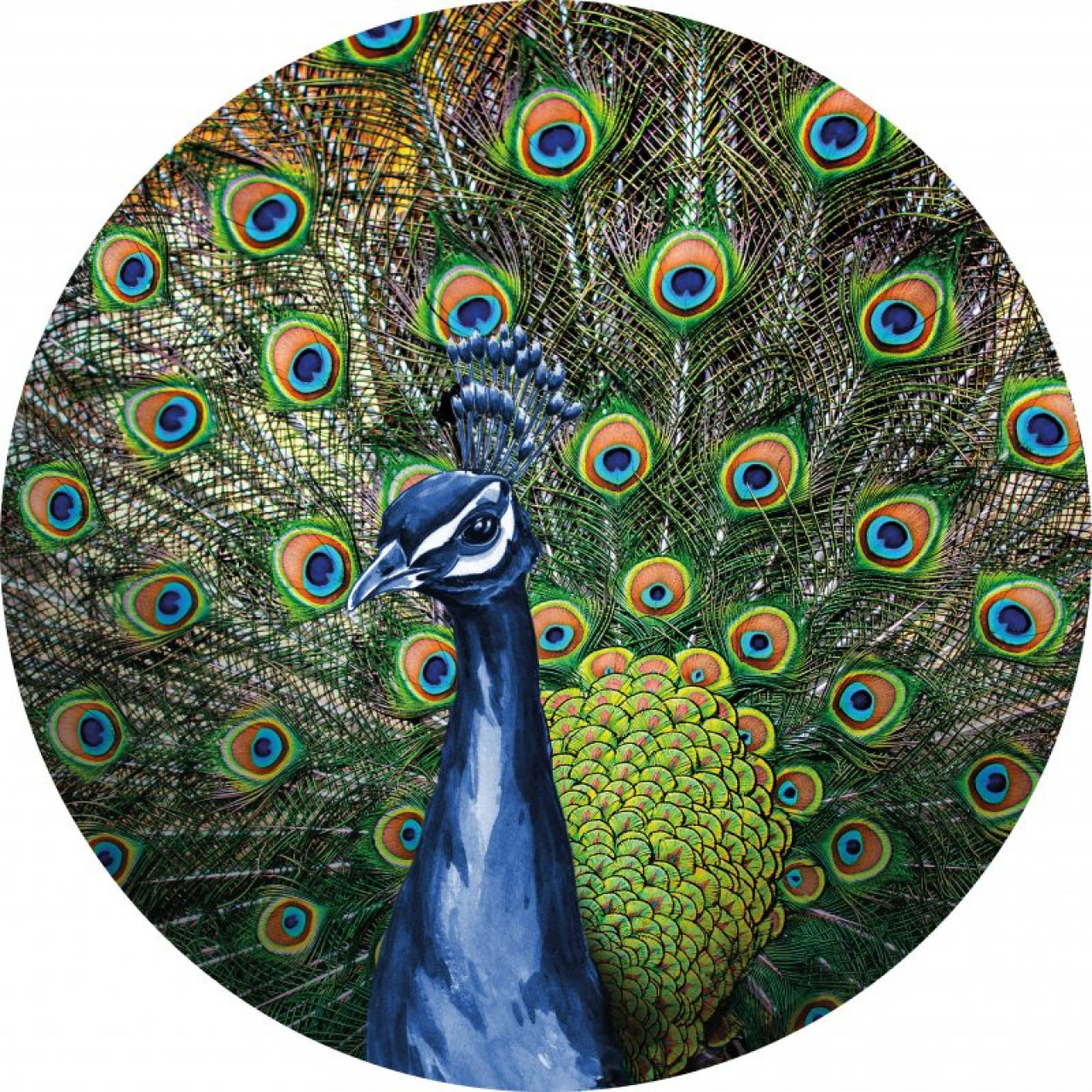 Transformeer je zorg: Lean Leiderschap in actie voor kwaliteit
Uitgangspunten voor goede sturing
Verantwoordelijkheden zijn belegd
Overlegstructuur door hele RVE / OD met onderlinge verbanden 
Risico’s in zicht hebben
Jaarplan en doelen 
Vaste kwaliteitsagenda 
Goede stuurinformatie
Documentbeheer
Onderling vertrouwen en open communicatie
Besturing door verbonden PDCA over de managementlagen chelons heen
Observaties 
Dagstart met check EPIC dashboard
Check voortgang verbeteringen
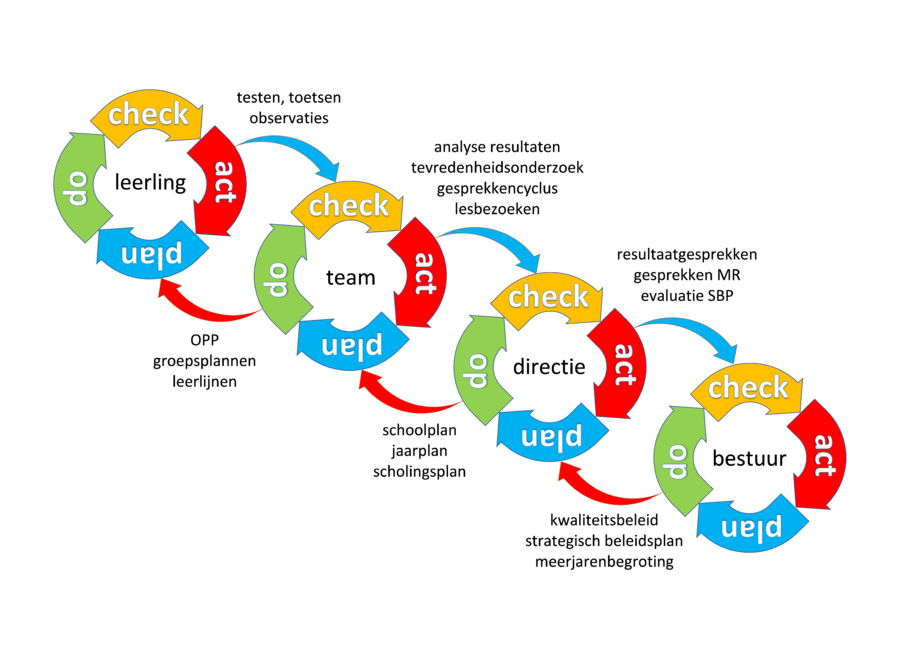 Analyse en bespreken resultaten audits, PowerBI, Check voortgang verbeteringen
Team
Bespreken resultaten, KPI’s, voortgang verbeteringen
TL
OM
Jaarplan kwaliteit afdeling, doelstellingen, KPI’s, bijsturing en acties ter verbetering
BM / UL
Jaarplan kwaliteit afdeling doelstellingen, KPI’s, bijsturing en acties ter verbetering
Jaarplan kwaliteit RVE
doelstellingen, KPI’s,
Bijsturing en acties ter verbetering
Transformeer je zorg: Lean Leiderschap in actie voor kwaliteit
[Speaker Notes: Escalatie model]
Met een sluitende PDCA, in de RVE’s en centraal
juni
oktober
RVE
Operationeel (teamleiders) 
Dagelijks op afdeling
EPIC-dashboards

Tactisch (operationeel managers)
Maandelijks ±
Kwaliteitsoverleg RVE met MT
Dashboard Kwaliteit
Kwaliteit in Zicht instrumenten

Strategisch (unitleiders, bedrijfskundig managers) 
T-gesprek met RvB
RvB
K&V
RVE
Ziekenhuis
commissies
OLVG Jaarplan Kwaliteit
& Kwaliteit in zicht
Communicatie
Weekstart OLVG breed
Stafoverleg (mnd)
(Open)Management overleg (mnd)
Stand Up
etc.
Kernteam Kwaliteit
1/mnd
RvB & RVE
3/jaar
RvB-BMS
1/mnd
RvB-VSB
1/mnd
RvB
RVE
RvB
VSB
BMS
K&V
RVE
RvB-K&V
1/mnd
RvB-PAR
1/mnd
RvB-OR
1/mnd
Transformeer je zorg: Lean Leiderschap in actie voor kwaliteit
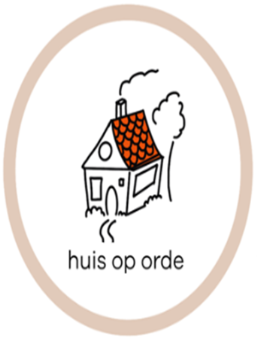 D. Kwaliteit in Zicht:      alle instrumenten (en initiatiefnemers)
Eén keer per jaar 
Themabezoeken
Elke 5 jaar (vakgroep)
Elke 5 jaar (RVB)
Elke 1,5 jaar
IGJ
Kwaliteitvisitatie
wetenschappelijke vereniging
accreditatie
accreditatie
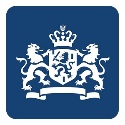 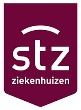 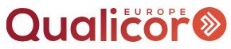 EXTERN
Kwaliteit In Zicht (wie)
PRI’s
DIM’s
DIM en calamiteiten
Protocollen
Scholing
Klachtenbemid.
Infectiepreventie
Monitoren
Patiëntervaringen
Risico-analyse
Interne audits
INTERN
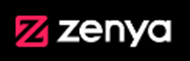 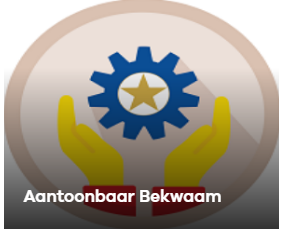 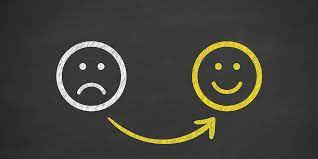 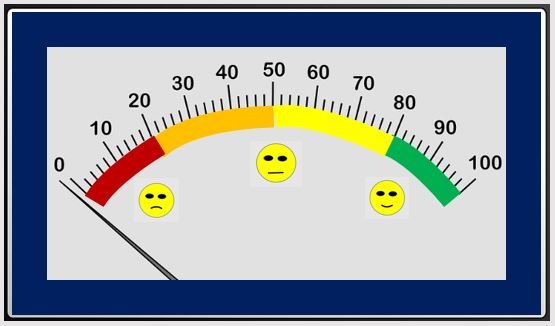 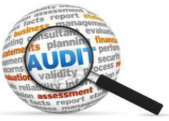 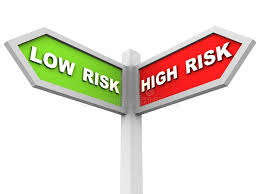 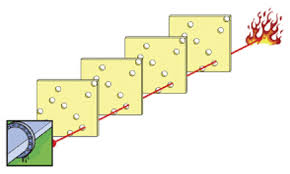 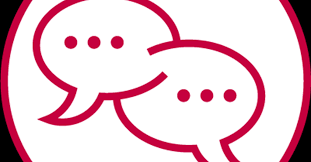 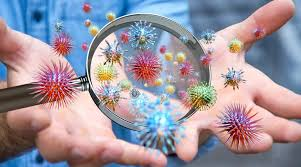 Patiënt Ervaring Monitor
Verbetermeter
Spiegel/focus gesprek
DIM
Calamiteitonderzoek
Leerportaal
Zelfevaluatie
Toetsweken
Flitstracers
Prospectieve Risico Inventarisatie (PRI)
C van PDCA
EPIC-dashboard
PowerBI
VBHC scorekaarten
Compliance meting Isolatierondes
Rollen en verantwoordelijkheden per instrument
Transformeer je zorg: Lean Leiderschap in actie voor kwaliteit